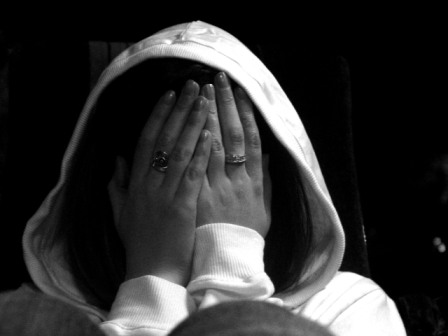 IL-FRUGĦA TA’ ĦAJJA MINGĦAJR ALLA
18 il-Ħadd matul is-sena Ċ
www.ofm.org.mt
Qari mill-Ktieb ta’ Kohelet Qoh 1, 2; 2, 21-23
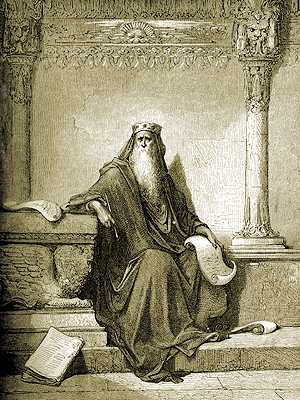 O frugħa    tal-frugħat, jgħid Qoħèlet.    O frugħa tal-frugħat! Kollox frugħa!
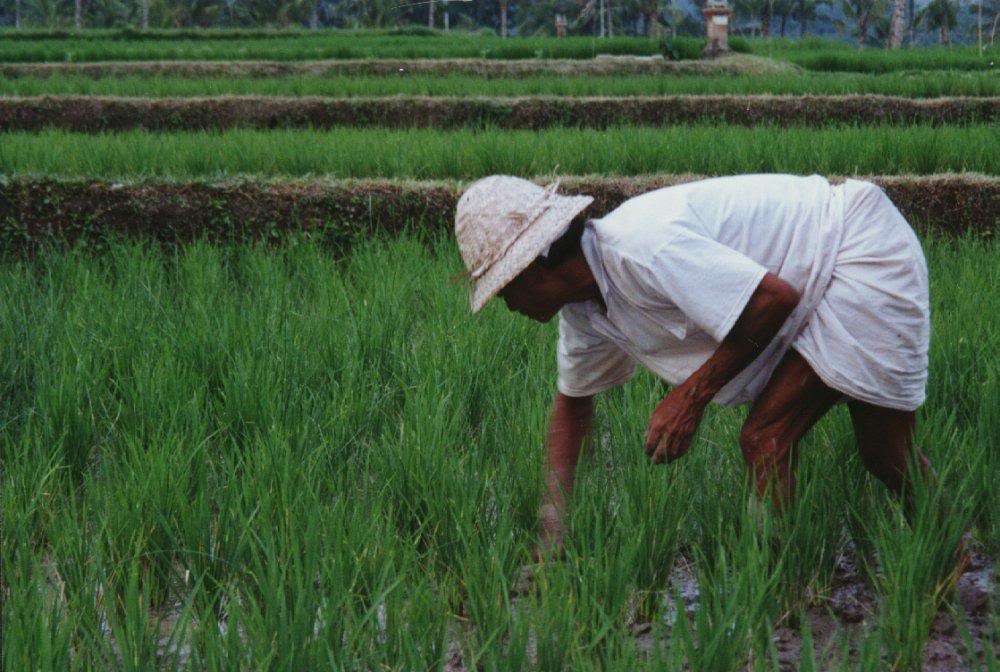 Għax dan jiġri: wieħed, li jkun ħadem bl-għaqal u 
l-ħila u b’suċċess,
ikollu jgħaddi sehmu lil ħaddieħor li xejn ma  tħabat għalih.
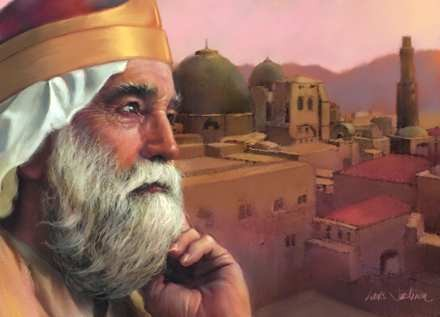 Dan ukoll frugħa u ħaġa
 mill-agħar. Għax x’se jmissu l-bniedem 
mit-taħbit u 
l-kedda li jkun ħa taħt ix-xemx?
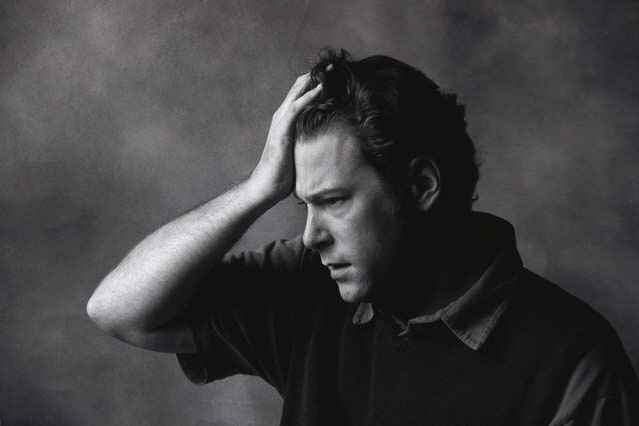 Għomru kollu jbati u jinħaqar bil-kedda
u lanqas billejl ma jserraħ rasu. Dan ukoll hu frugħa!
Il-Kelma tal-Mulej
Irroddu ħajr lil Alla
SALM RESPONSORJALI
Salm 94
Mulej, int kont għalina kenn minn nisel għal nisel
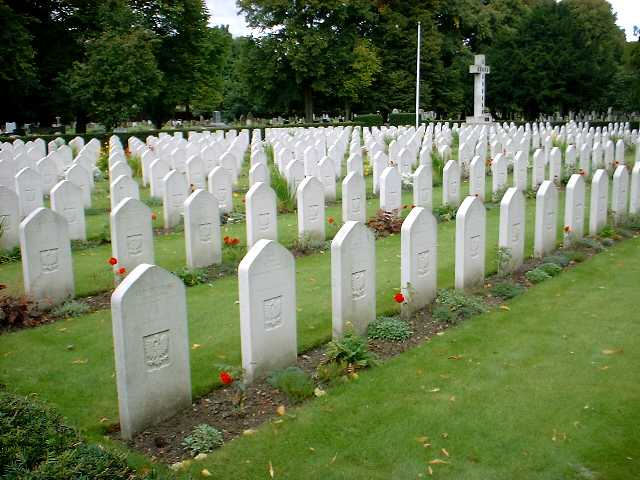 Int traġġa’ l-bnedmin lejn it-trab,
u tgħidilhom: «Erġgħu lura, intom bnedmin!»
Elf sena huma għalik bħal jum tal-bieraħ li għadda,
jew bħal sahra tal-lejl.
Mulej, 
int kont għalina 
kenn minn nisel għal nisel
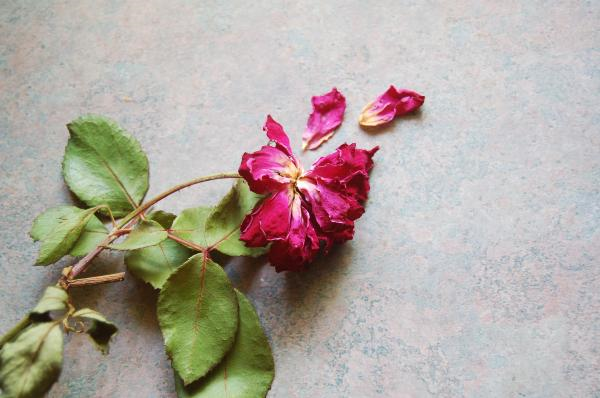 Int taħsadhom, u jsiru bħal ħolma.
Huma bħall-ħaxix li jinbet filgħodu;
filgħodu jwarrad u jħaddar,
filgħaxija jidbiel u jinxef.
Mulej, 
int kont għalina 
kenn minn nisel għal nisel
Għalhekk għallimna ngħoddu jiem ħajjitna,
sabiex aħna nimxu 
bil-għaqal.
Dur lejna, Mulej! 
Kemm se ddum?
Ħenn għall-qaddejja tiegħek!
Mulej, 
int kont għalina 
kenn minn nisel għal nisel
Imliena kmieni 
bit-tjieba tiegħek,
biex nifirħu u nithennew ħajjitna kollha.
Ħa tkun fuqna l-grazzja 
ta’ Alla Sidna!
Wettqilna inti 
x-xogħol ta’ jdejna,
wettaq, iva, xogħol idejna.
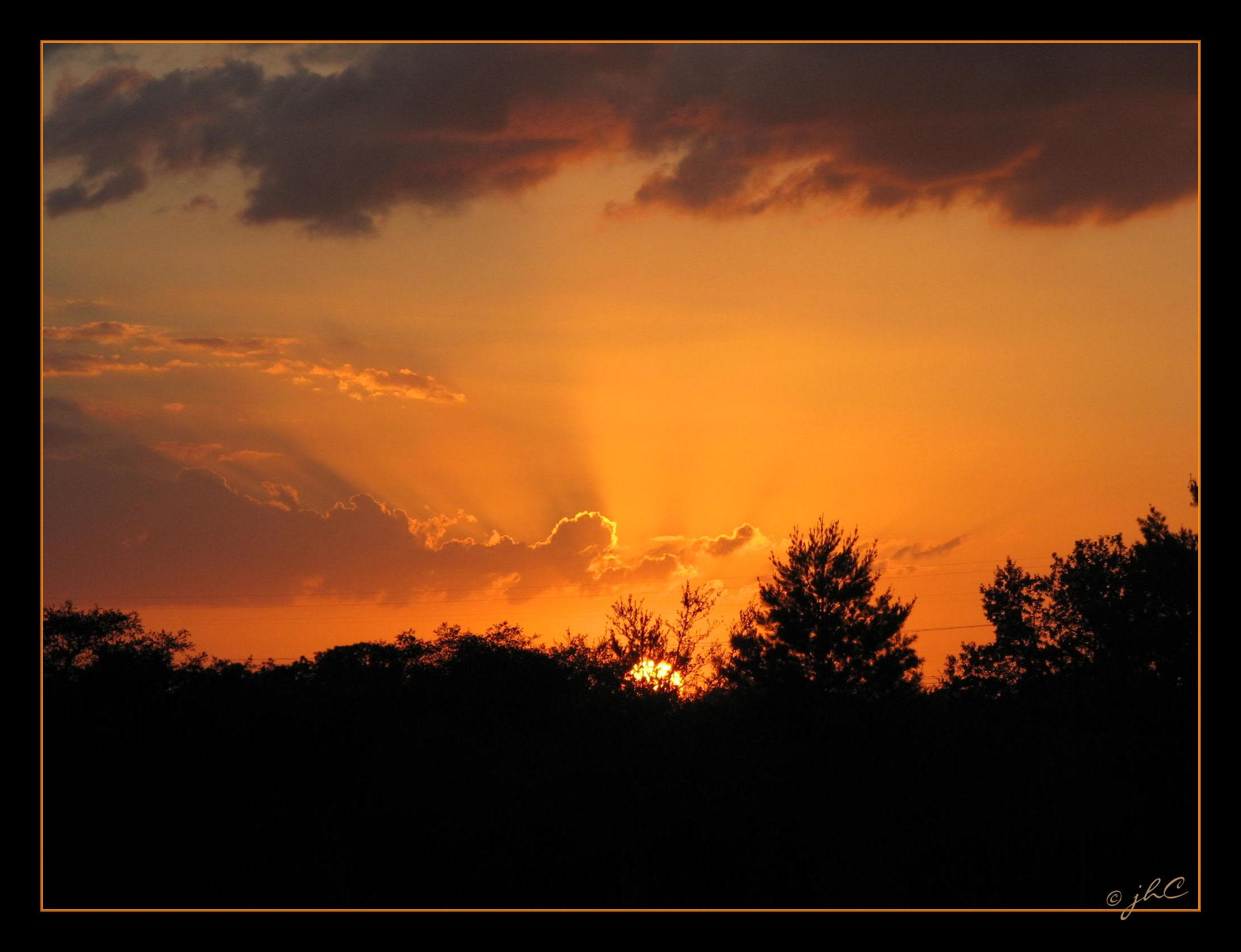 Mulej, 
int kont għalina 
kenn minn nisel għal nisel
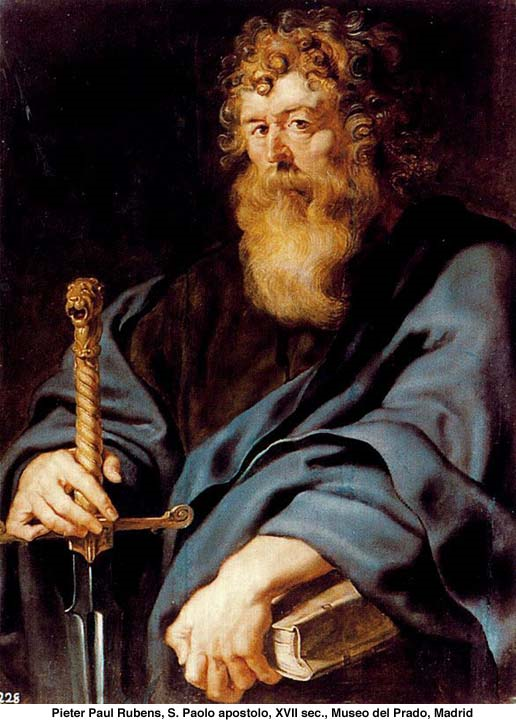 Qari
mill-Ittra
ta’
San Pawl Appostlu 
lill-Kolossin.Kol 3, 1-5, 9-11
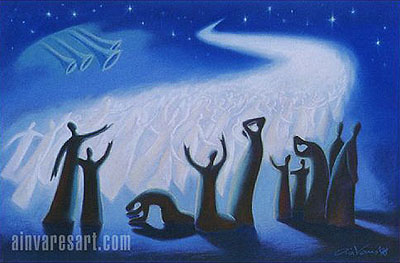 Ħuti, jekk intom irxuxtajtu ma’ Kristu, fittxu l-ħwejjeġ tas-sema, fejn Kristu qiegħed fuq il-lemin ta’ Alla.
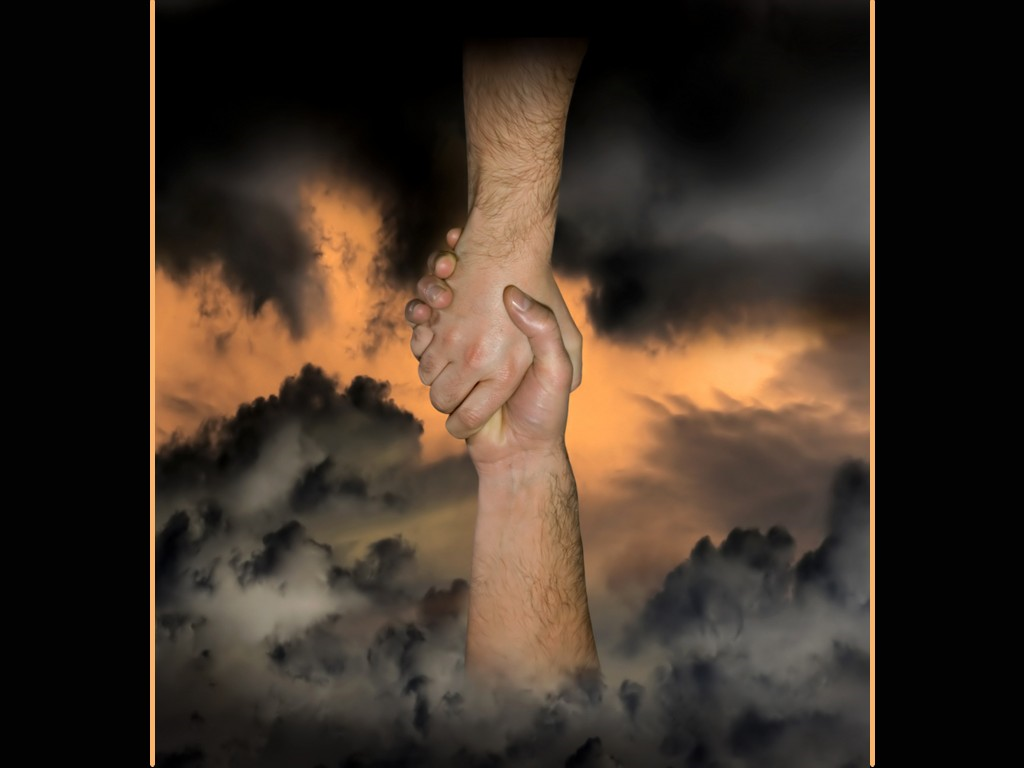 Aħsbu fil-ħwejjeġ tas-sema, mhux f’dawk tal-art.
Għax intom mittu, imma ħajjitkom hi moħbija flimkien ma’ Kristu f’Alla.
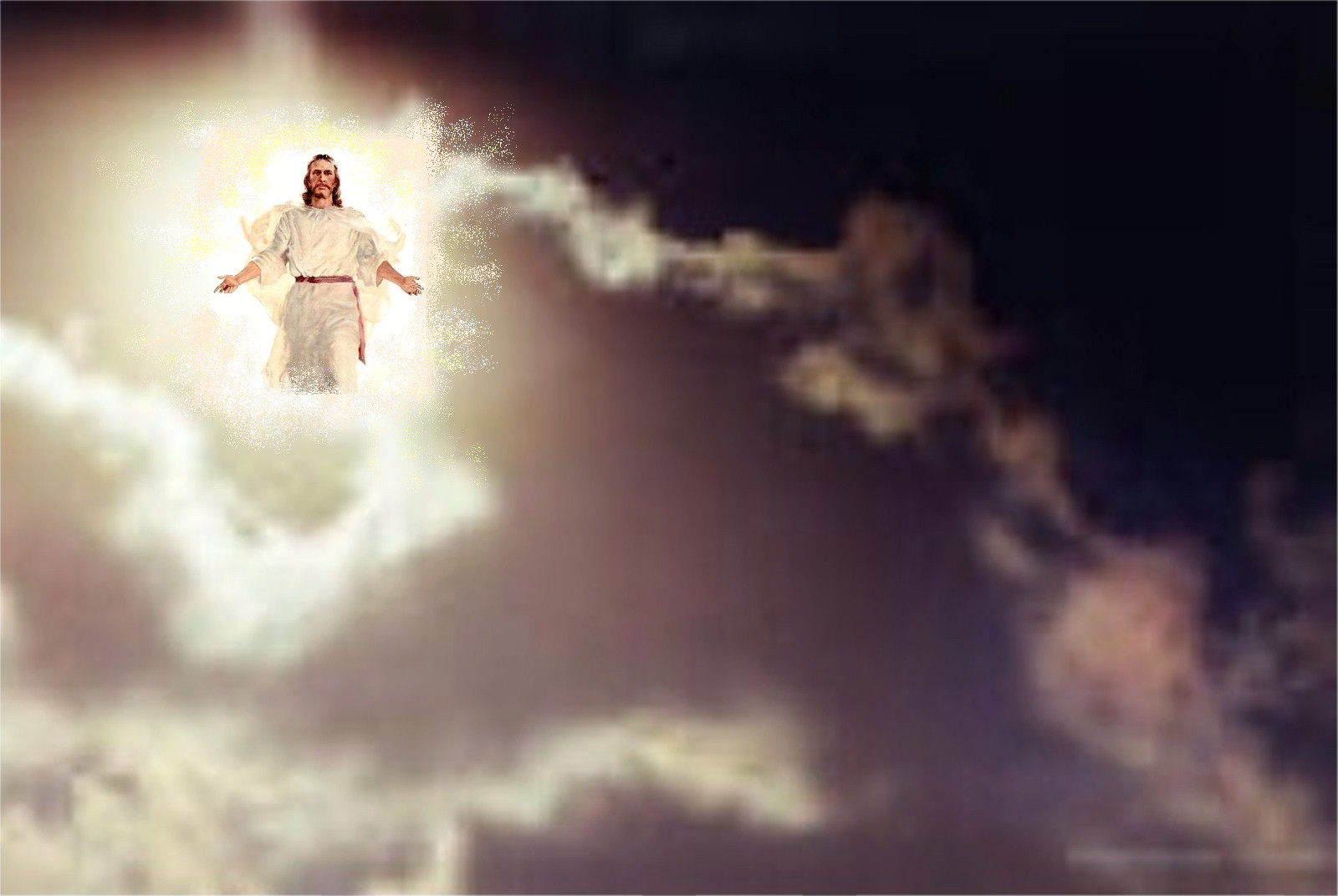 Meta jidher Kristu, li hu
 l-ħajja tagħkom, imbagħad intom ukoll tidhru flimkien miegħu fil-glorja.
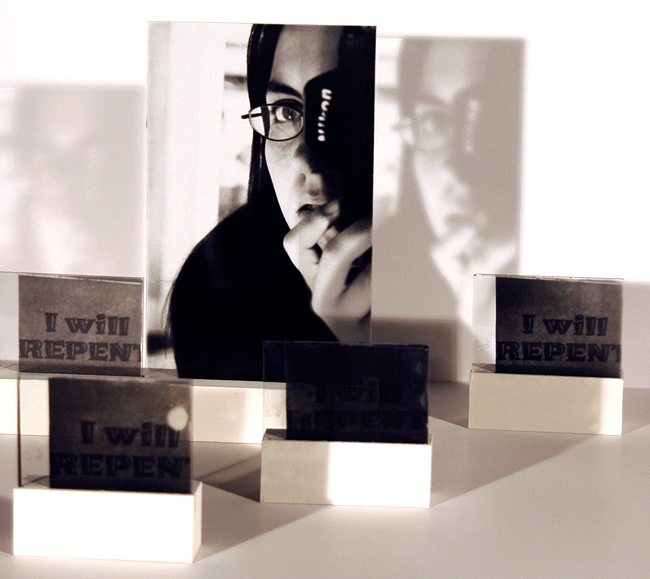 Mewtu ġo fikom dak kollu  li hu tal-art: żína, faħx, ġibdiet, xewqat ħżiena, u r-regħba li hi idolatrija.
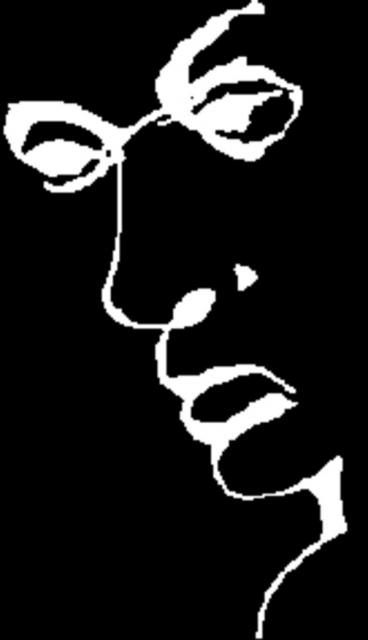 Tigdbux lil xulxin, intom li nżajtu l-bniedem il-qadim 
bl-għemil kollu tiegħu, u lbistu 
l-bniedem 
il-ġdid,
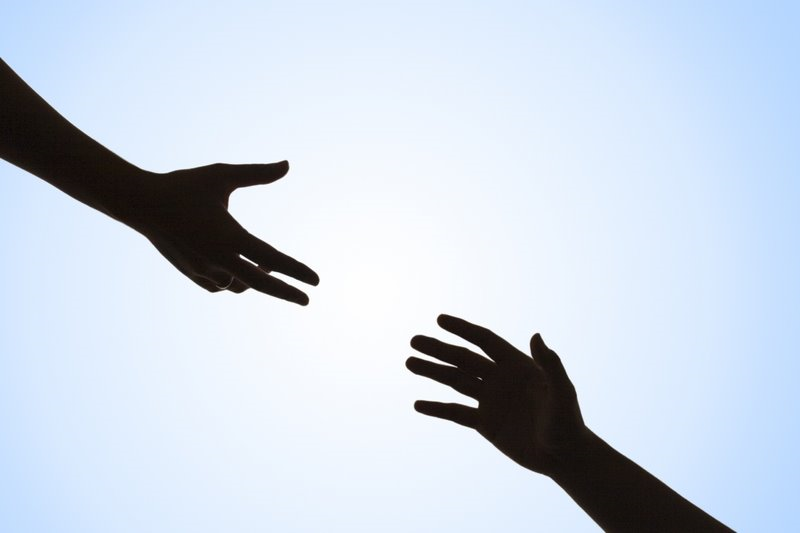 li jiġġedded dejjem skont 
ix-xbieha ta’ min ħalqu,
u jikber 
fl-għerf.
Fih ma hemmx Grieg jew Lhudi, ċirkonċiż jew mhux, 
Barbaru jew Skita, ilsir jew ħieles,
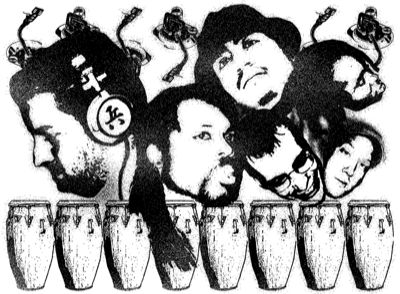 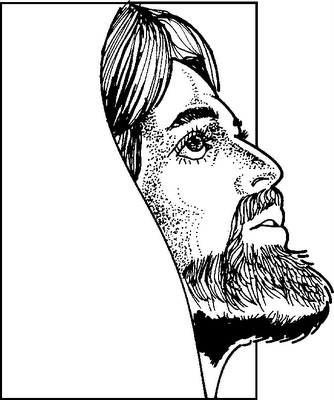 iżda 
Kristu f’kollox 
u f’kulħadd.
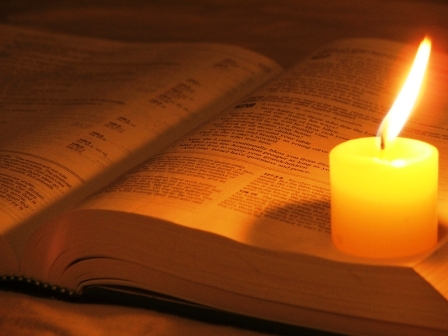 Il-Kelma tal-Mulej


Irroddu ħajr lil Alla
HALLELUJAH
Henjin il-foqra fl-ispirtu,
għax tagħhom hija s-Saltna 
tas-Smewwiet.
HALLELUJAH
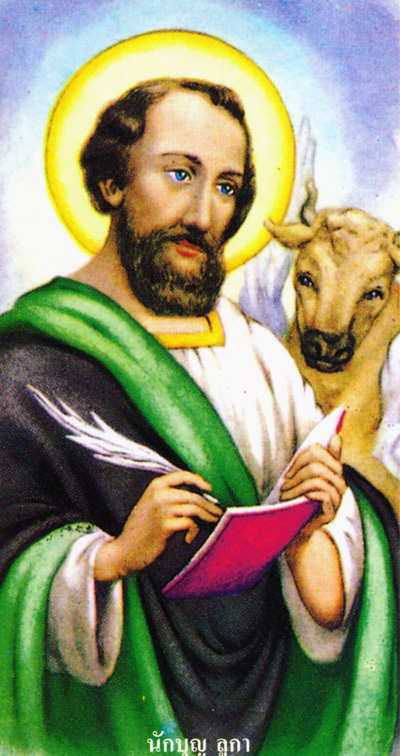 Qari 
mill-Evanġelju skont 
San Luqa. Lq 12, 13-21
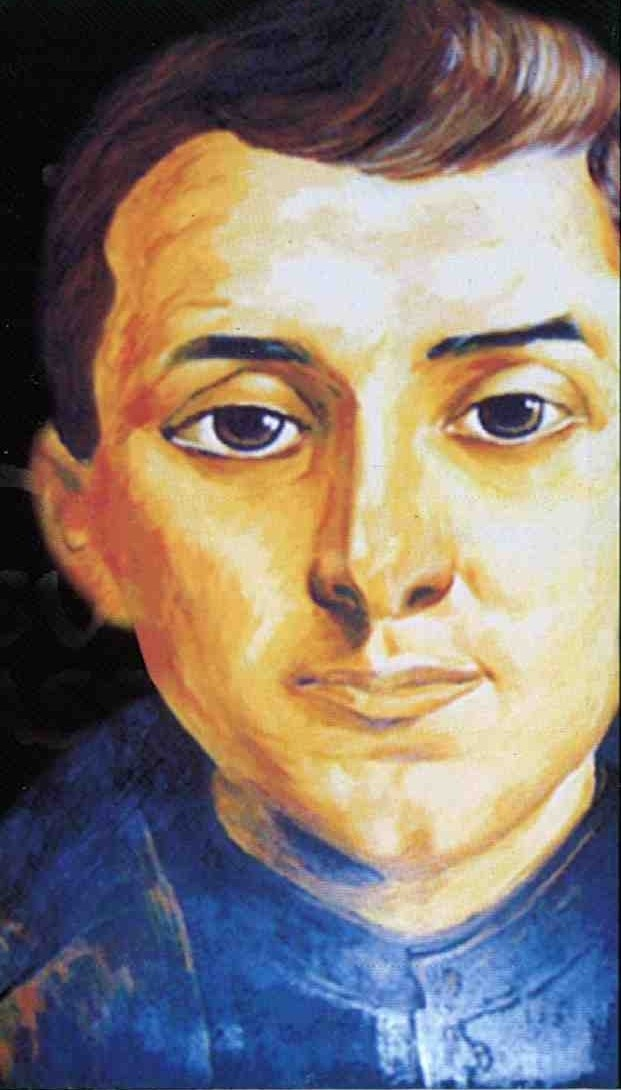 F’dak 
iż-żmien, xi ħadd mill-folla qal lil Ġesù: «Mgħallem, għid lil ħija jaqsam il-wirt miegħi.»
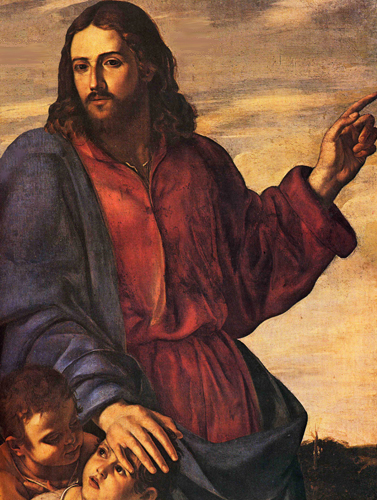 Wieġbu Ġesù: «Ħabib, min qegħedni mħallef fuqkom, jew qabbadni nqassmilkom 
il-ġid bejnietkom?»
Imbagħad qal lin-nies: «Iftħu għajnejkom u ħarsu rwieħkom minn kull regħba, għax imqar jekk wieħed ikollu bir-radam, ħajtu ma tiddependix mill-ġid li jkollu.»
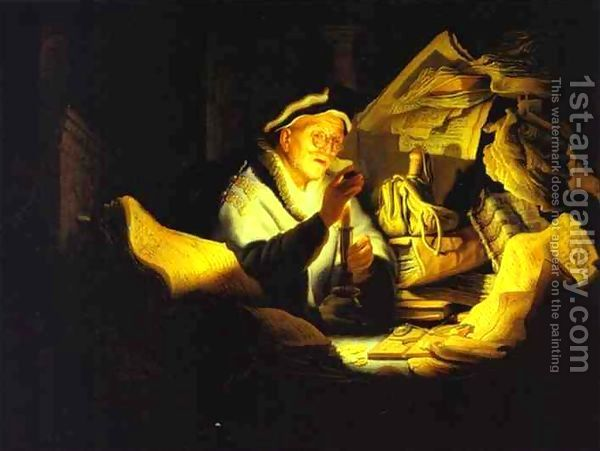 U qalilhom parabbola: «Wieħed raġel għani ġabar kotra ta’ frott
mir-raba’ tiegħu.
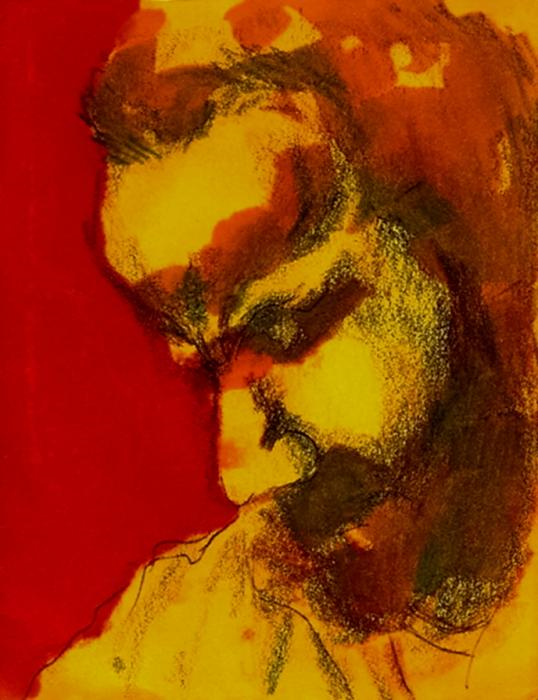 U beda jaħseb u jgħid bejnu u bejn ruħu: “X’se nagħmel? Għax dan     il-frott kollu ma għandix fejn naħżnu!
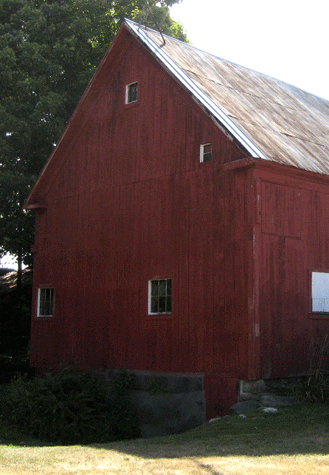 Ara x’nagħmel,” qal: “inħott 
l-imħażen li għandi u nibni oħrajn akbar, u naħżen fihom 
il-qamħ u l-ġid kollu li għandi.
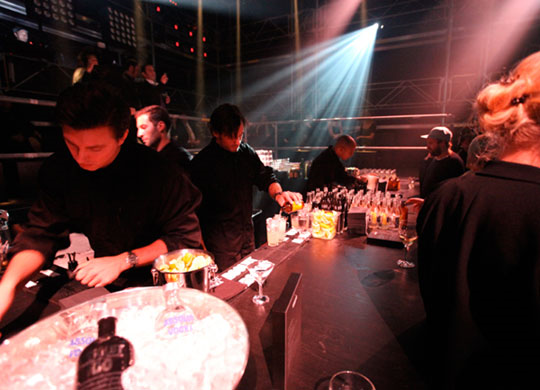 Imbagħad ngħid lili nnifsi: Ruħi, għandek ħażna kbira ta’ ġid għal bosta snin; mela strieħ, kul, ixrob, ixxala!”
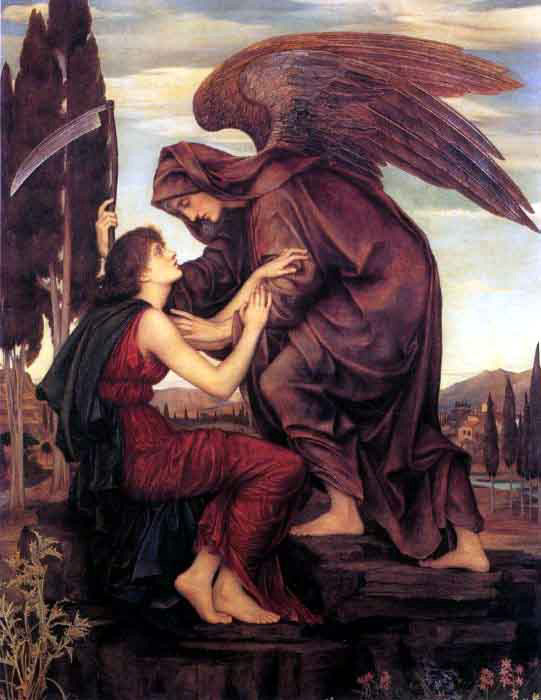 Iżda qallu Alla: “Iblah li int! Dan il-lejl stess jitolbuk ruħek lura. U l-ħwejjeġ li ħejjejt għalik, ta’ min ikunu?”
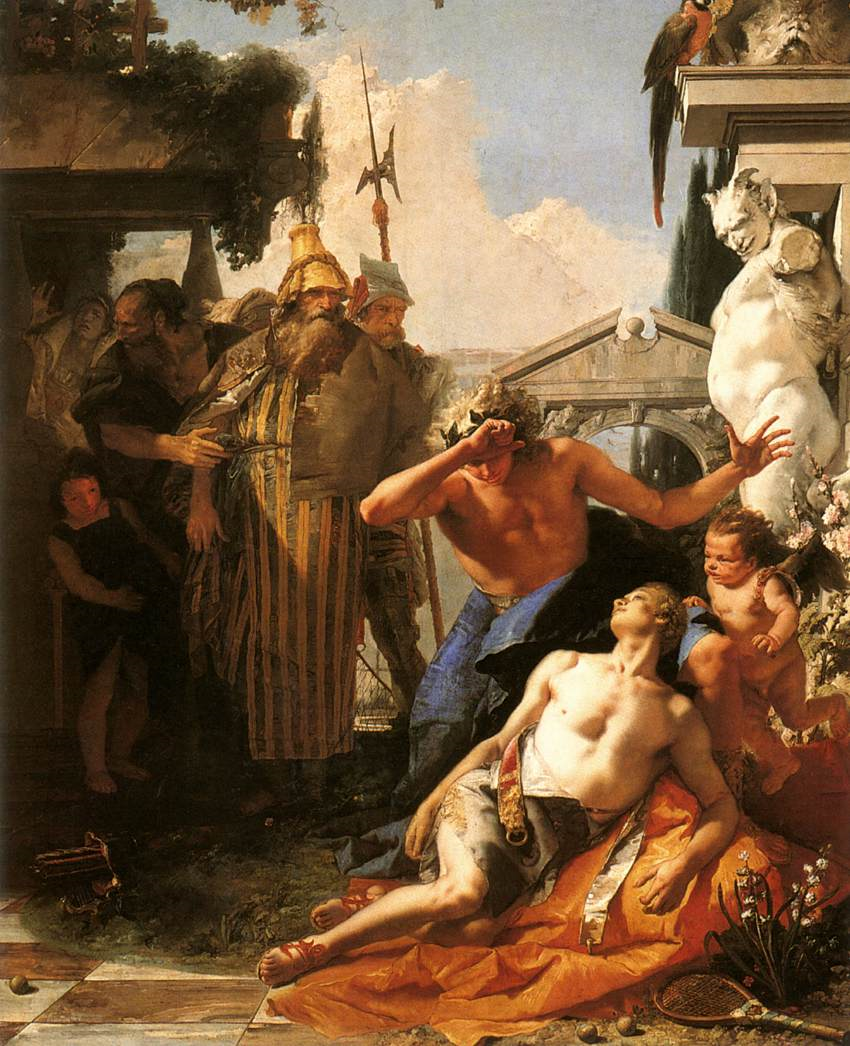 Hekk jiġrilu min jiġma’   l-ġid għalih innifsu bla ma jistagħna quddiem Alla.»
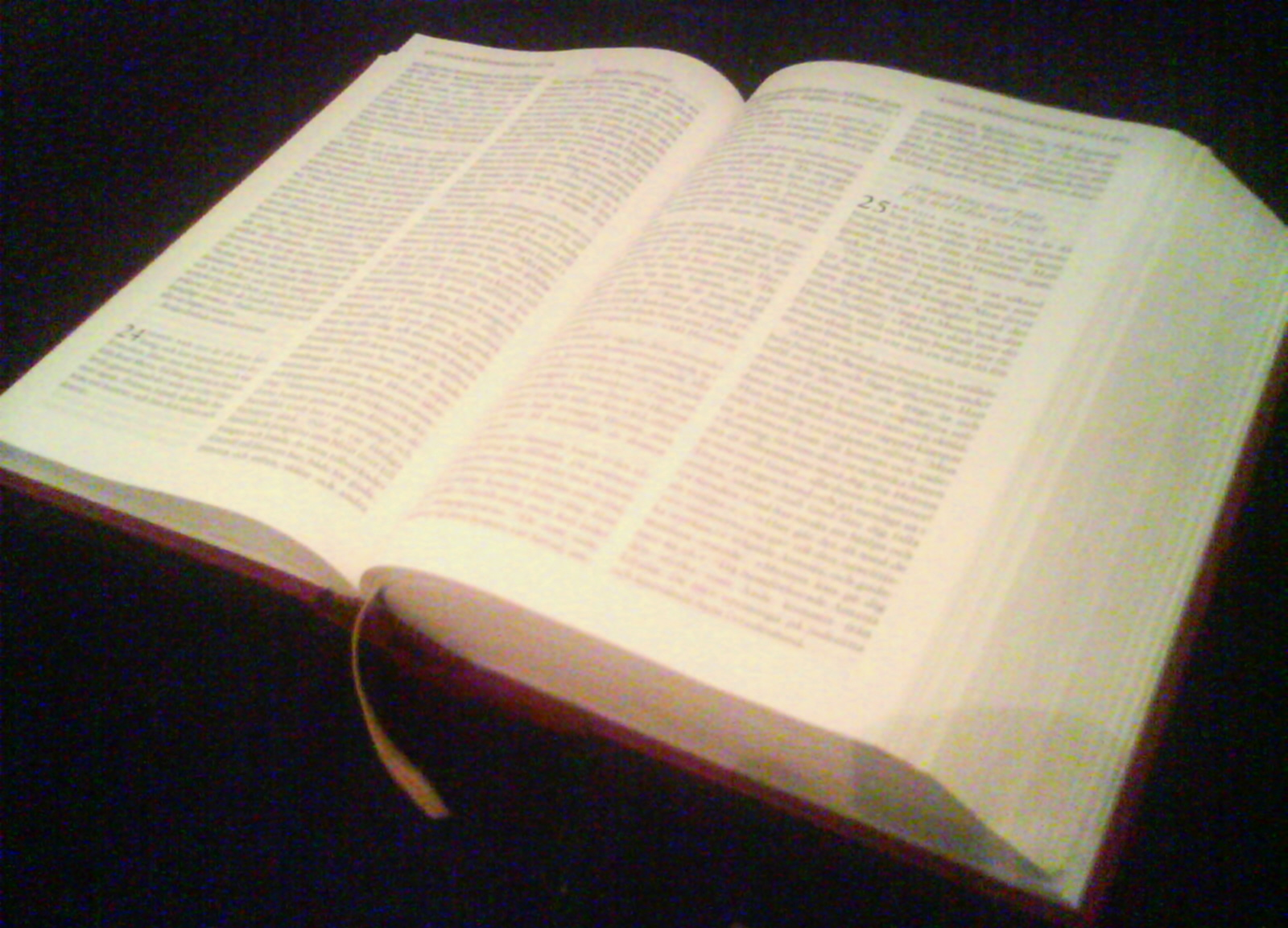 Il-Kelma tal-Mulej
It-Tifħir Lilek Kristu.